UNIT 7: CLIL - LANGUAGE AND LITERATURE
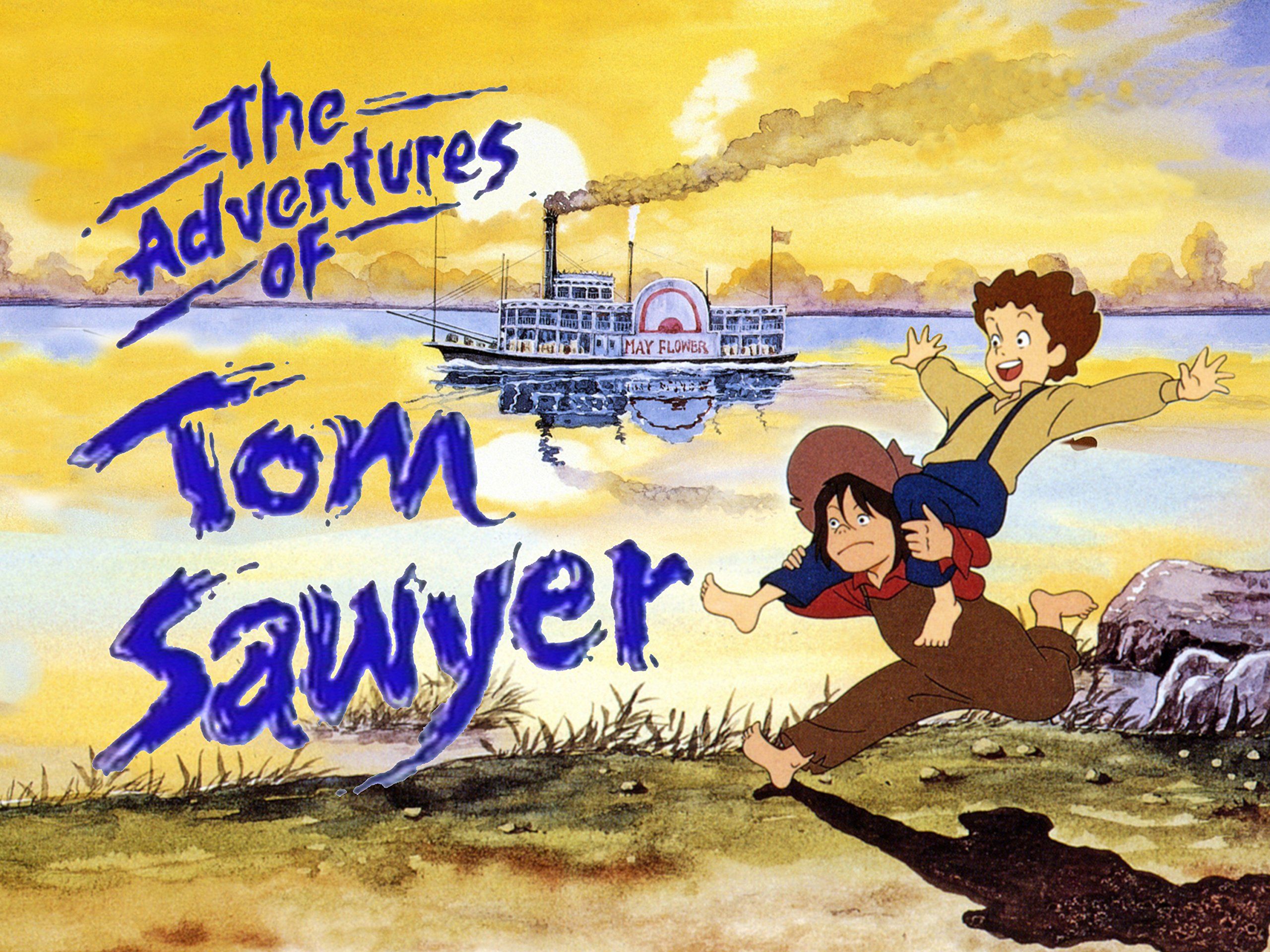 * MATCHING:
1 - c
2 - d
3 - b
4 - a
1/ Complete the sentences by using the given words in the box:
pipe, sleep out, the dark, run away
1/  We got up when it was 3 a.m., so we left the campsite in ______  .
2/  We wanted to ________ because there were a lot of insects near the river.
3/  Smoking a ________ is bad for your health.
4/  If you __________ in summer, you can look at the stars in the night sky.
the dark
run away
pipe
sleep out
2/ Read the text. Then answer the questions:
1
2
3
4, 5
2/ Read the text. Then answer the questions:
1/ Why couldn’t Tom sleep?
-> He was scared. / He saw Injun Joe’s face in the dark.
2/ Why did Tom want to go to Jackson’s island?
-> He wanted to get away / do something exciting.
3/ How many boys went to the island?
-> Three (Tom, Joe, Huck).
4/ Where did they make a fire?
-> On Jackson’s Island.
5/ What did they think of their dinner?
-> They thought it was very good. / The best dinner in the world.
3/ read and listen to the text. Find a person or place for 
sentences 1-4:
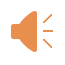 Muff Potter/ Injun Joe
1/ Someone Tom didn’t like ___________________.
2/ A place with boats _______________.
3/ The place where the boys went to sleep out ________________.
4/ Tom and Joe’s friend _____________.
Mississippi River
Jackson’s Island
Huck Finn
4/ USE IT! Work in pairs. What did Tom and his friends do the next day? Write a short paragraph. Then compare with another pair.
*For example: 
- The next day the boys 
got up at 8 a.m.
- Then they …
* SPEAKING:
intelligent, brave, adventurous, honest
1/ Work in groups and use these adjectives to describe Tom Sawyers.
*For example:
- He’s intelligent because he thinks about getting food before they go to the island.
* SPEAKING:
2/ Which teenage characters they admire and why. Ask groups to tell the class about a character they admire.
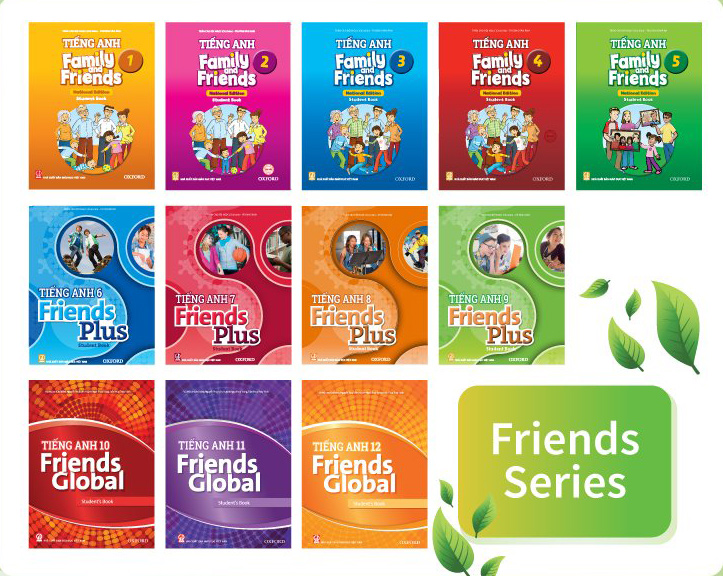 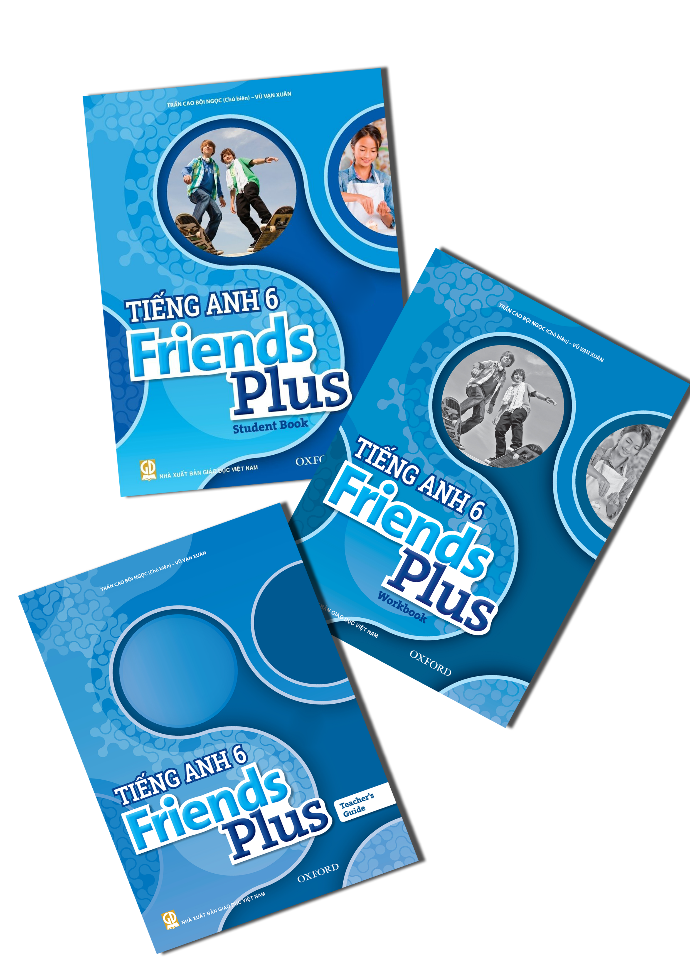 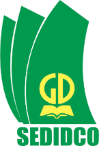 www.phuongnam.edu.vn
Thank you!
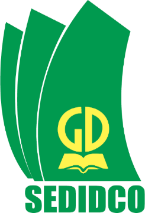 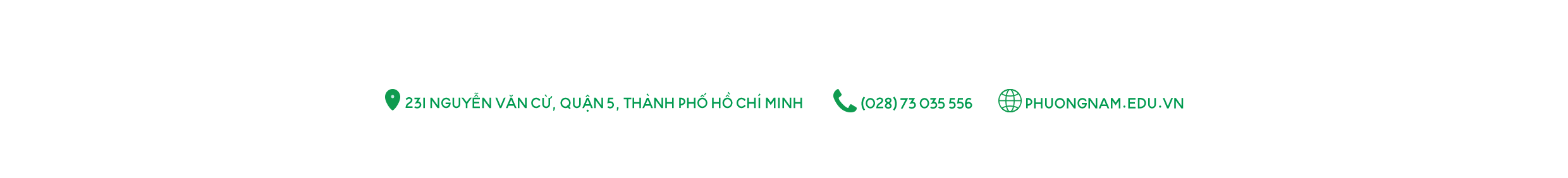 CTCP ĐẦU TƯ VÀ PHÁT TRIỂN GIÁO DỤC PHƯƠNG NAM